Figure 4. Neuroanatomic and neurochemical features of the HDQ315 line. (A) HDQ315/+ mice have reduced brain weight at ...
Hum Mol Genet, Volume 25, Issue 8, 15 April 2016, Pages 1619–1636, https://doi.org/10.1093/hmg/ddw040
The content of this slide may be subject to copyright: please see the slide notes for details.
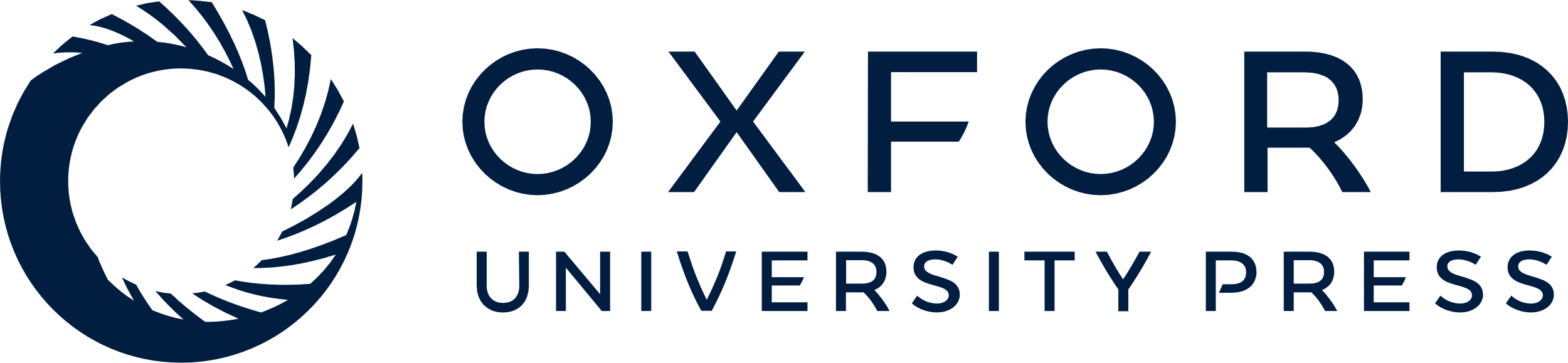 [Speaker Notes: Figure 4. Neuroanatomic and neurochemical features of the HDQ315 line. (A) HDQ315/+ mice have reduced brain weight at 70 weeks of age. (B–D) HDQ315/+ mice show reduction in striatal volume, increase in striatal neuronal density and no loss of NeuN+ striatal neurons at 70 weeks of age. (E and F) HDQ315/+ mice show reductions in D1 and D2 receptors binding at 35 and 70 weeks of age. Open bars indicate WT mice and gray bars HDQ315/+ mice. Number of mice in each group is shown at base of bar. Asterisks indicate significant difference from wild type (* P < 0.05, **P < 0.01 and ***P < 0.001) by t-test. (H) Aggregates immunoreactive to anti-HD antibody in 70-week-old HDQ315/+ striatum that are not present in age-matched WT controls (G). Bar indicates 20 µm.


Unless provided in the caption above, the following copyright applies to the content of this slide: © The Author 2016. Published by Oxford University Press. All rights reserved. For Permissions, please email: journals.permissions@oup.com]